The intersection of LGBTQIA+ identity, race and ethnicity in Connecticut
Results from the Household Pulse Survey
Presented by Shannon Carter, MPH
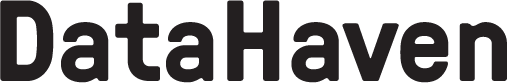 Data Sources
Census Bureau’s Household Pulse Survey
DataHaven’s Community Wellbeing Survey
CT Commission on Human Rights and Opportunities
Select qualitative interviews
[Speaker Notes: Context setting]
Terminology
LGBTQIA+
Transgender & cisgender
Queer & straight
Latine
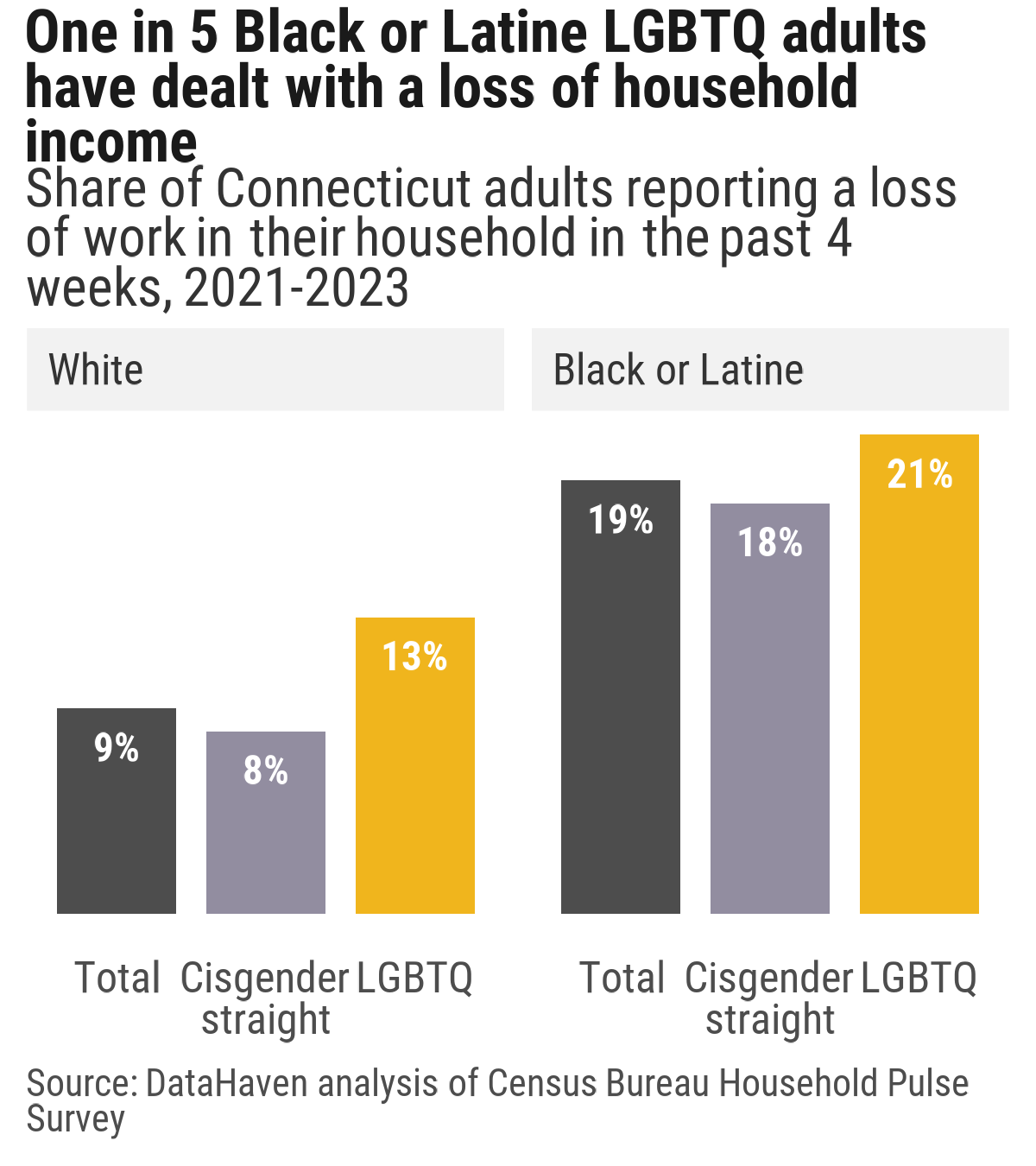 A markedly higher rate of loss of household income for Black and Latine-headed households in 2021-2023.
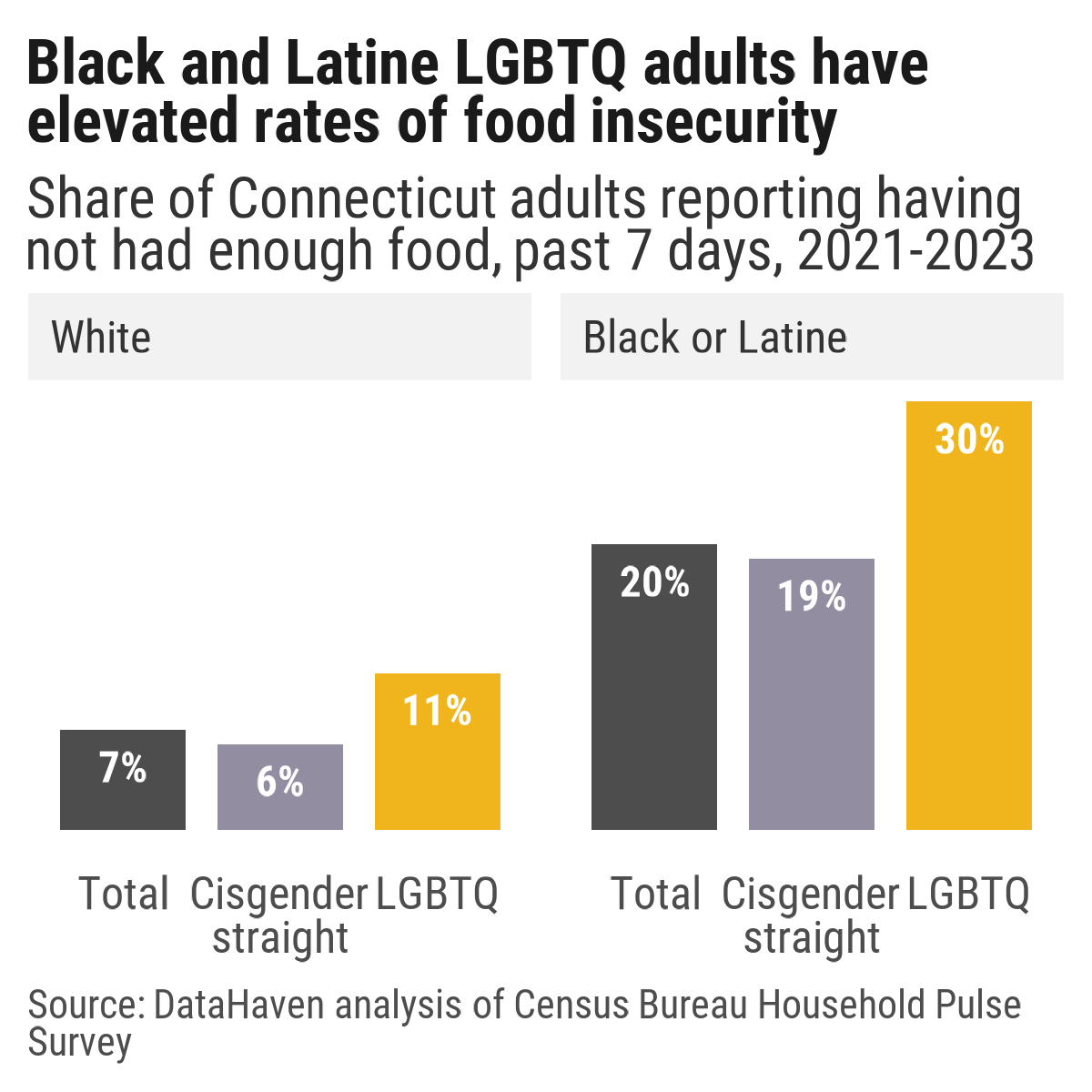 Food insecurity is especially stark for LGBTQIA+ Black and/or Latine adults during this time
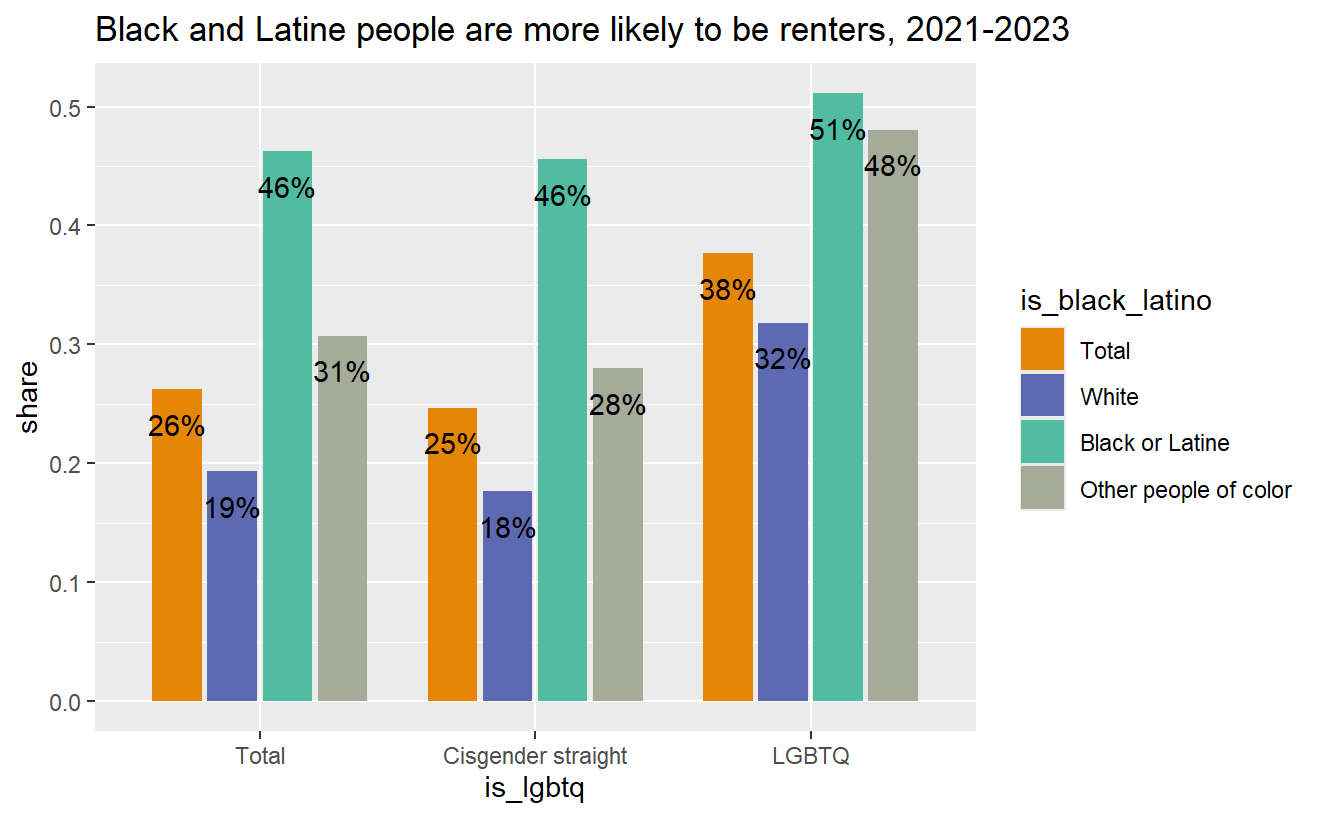 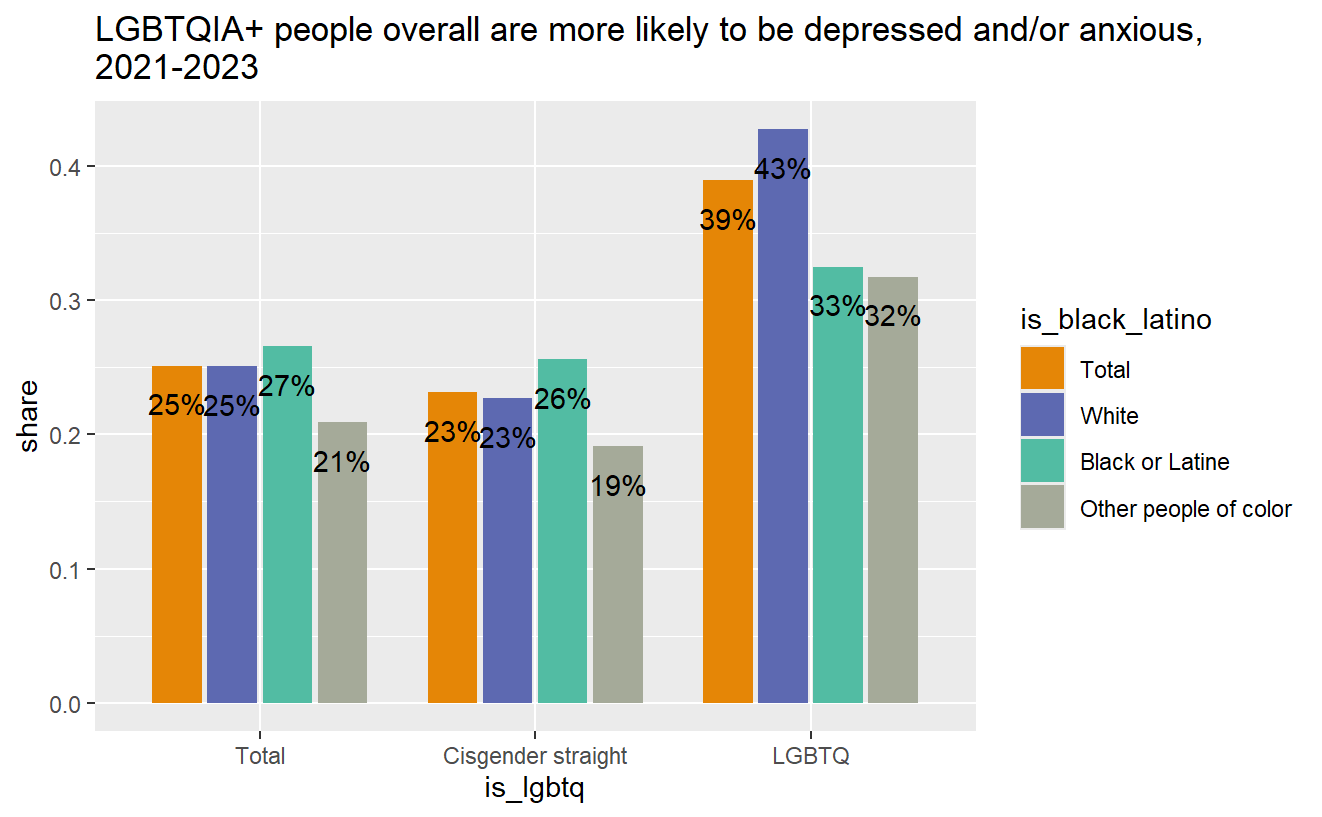 Frameworks
Historic and ongoing context of legal and social systems
Intersectionality
Stigma & Minority Stress Theory
[Speaker Notes: Discrimination, minority stress]
Speaker 1: “Because you're not seen as a member of your BIPOC community, and you're not seeing oftentimes as a member of the queer community, and neither one is advocating for you. 
Speaker 2: “…And at the same time, that you're, that you're being erased within the communities themselves, you're also at a heightened risk of violence from outside forces…”
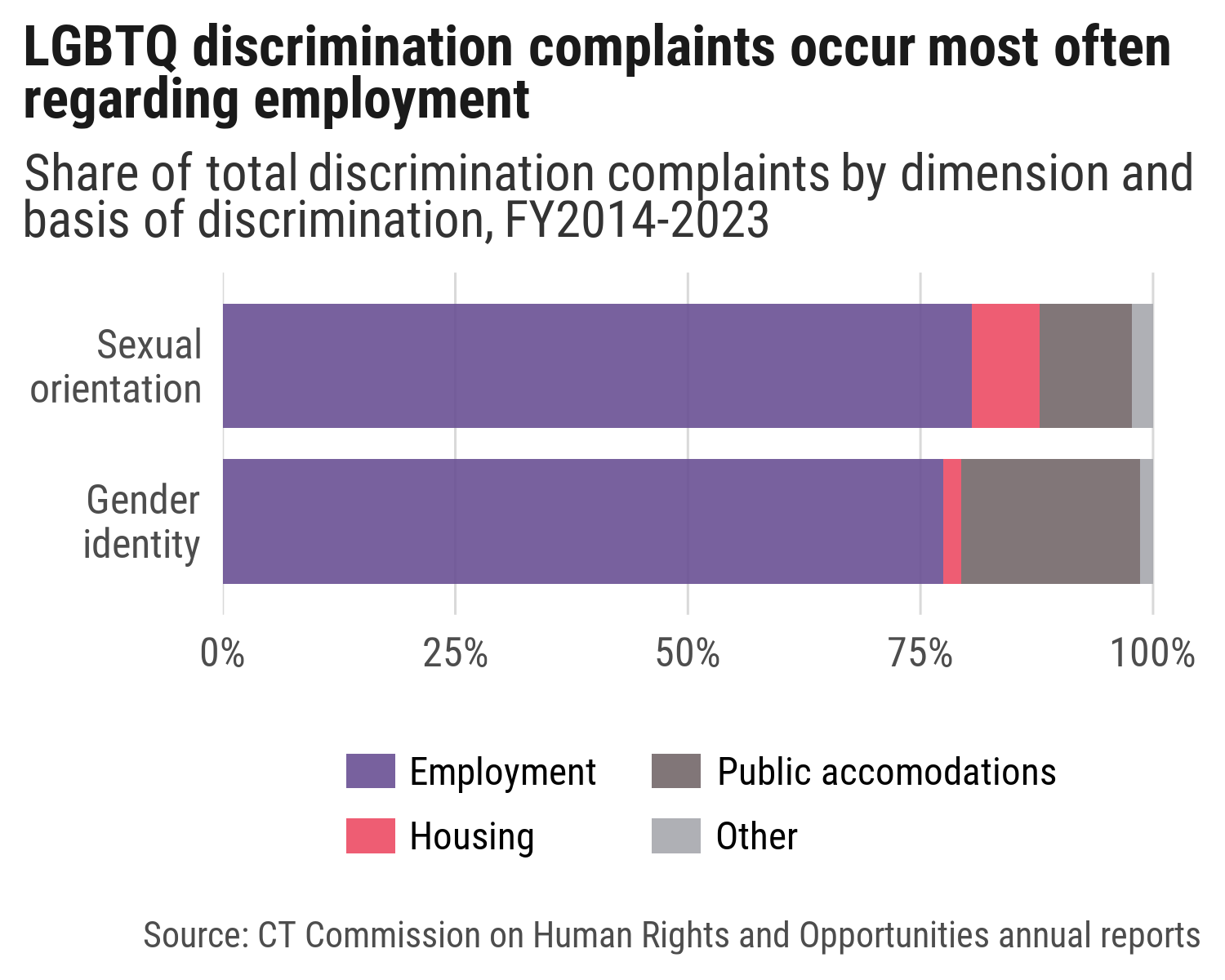 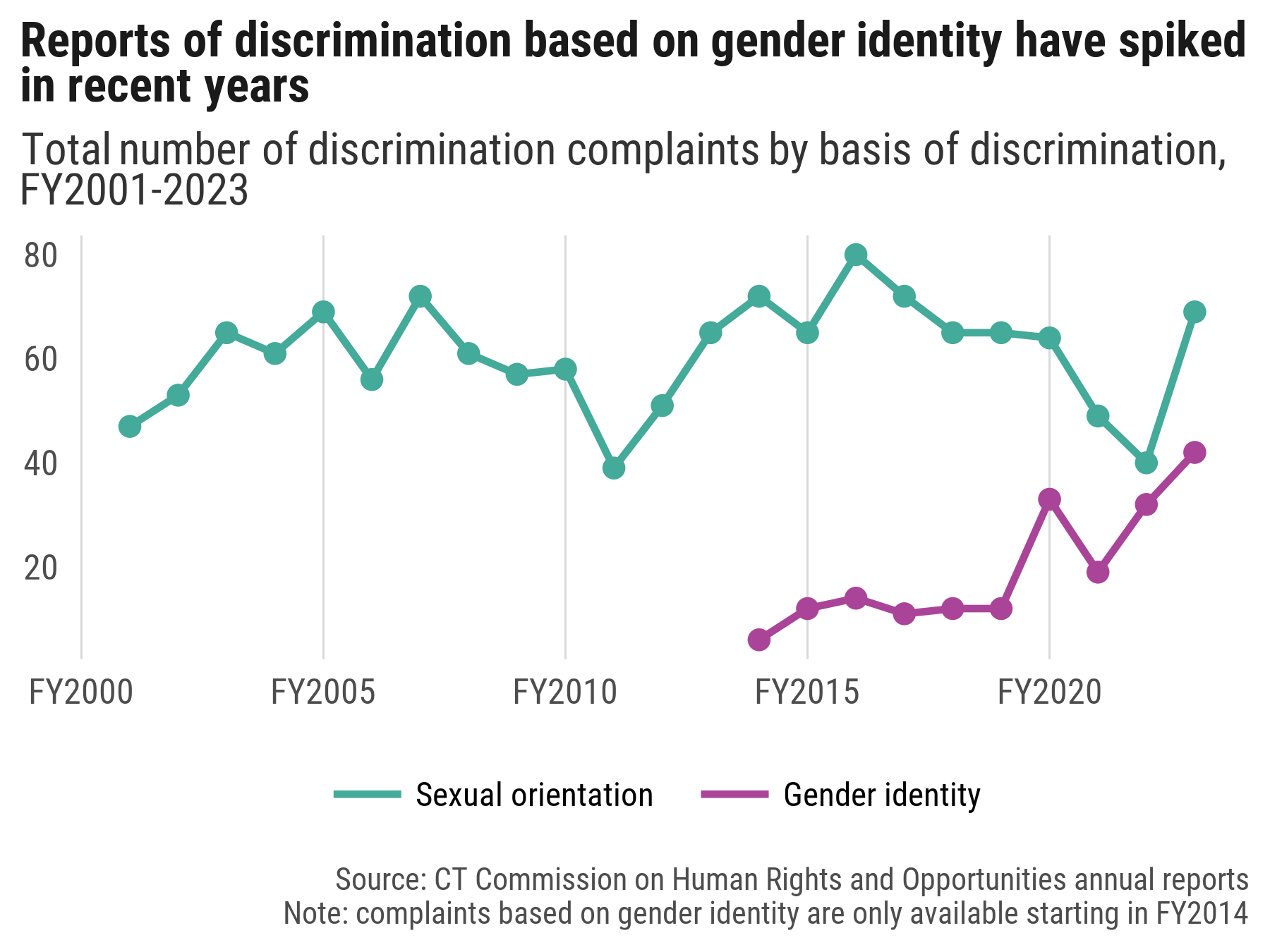 Discrimination DCWS
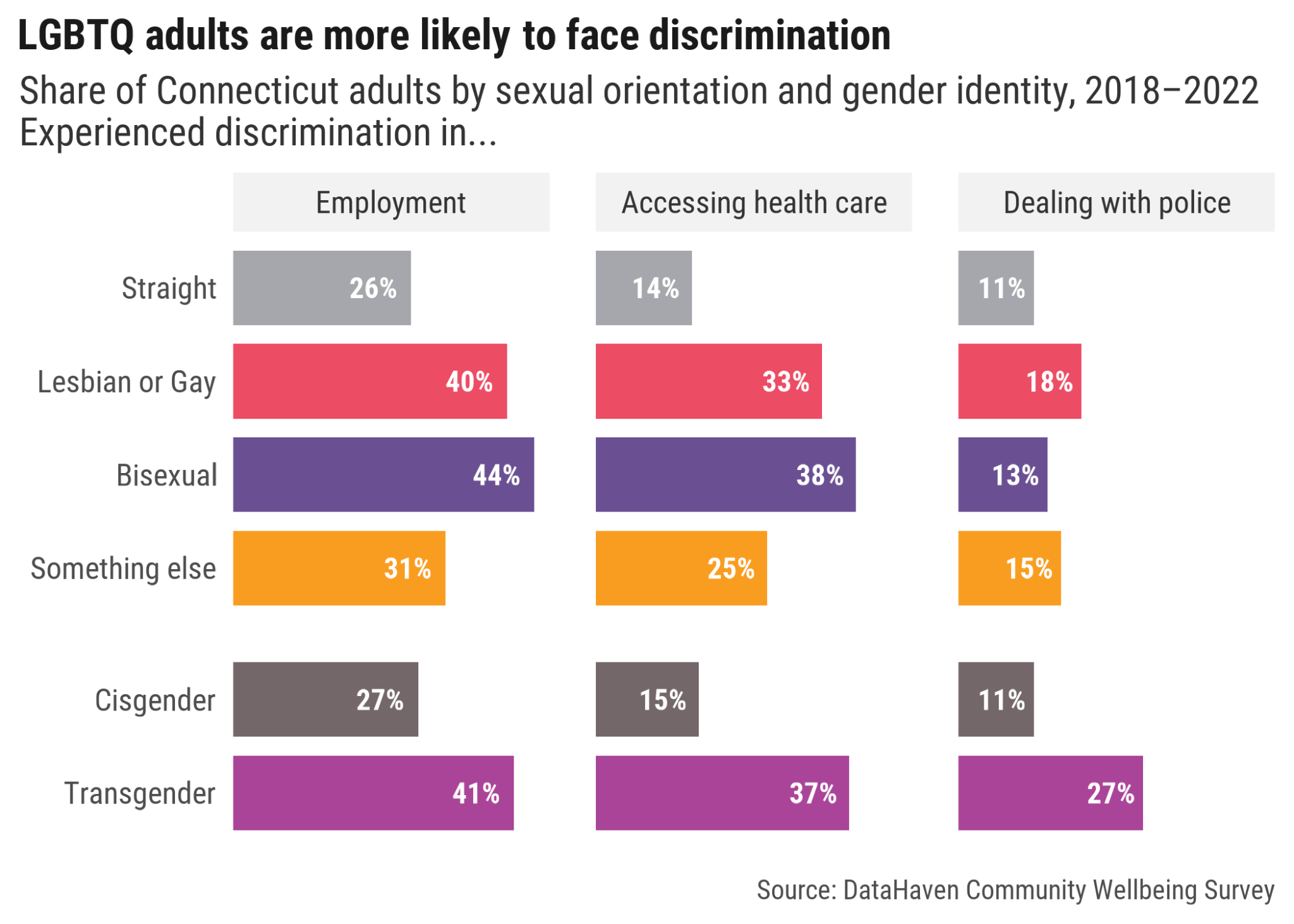 Discrimination - CHRO
“...And the broader systemic issues that queer people face like undocumented people, like queer people--And both queer people need to be acknowledged as present within those, like, spaces of oppression.”
What does this tell us?
Importance of understanding the whole person
Avoiding a “one-size-fits-all” approach
Gains for the LGBTQIA+ community are not distributed evenly
Report
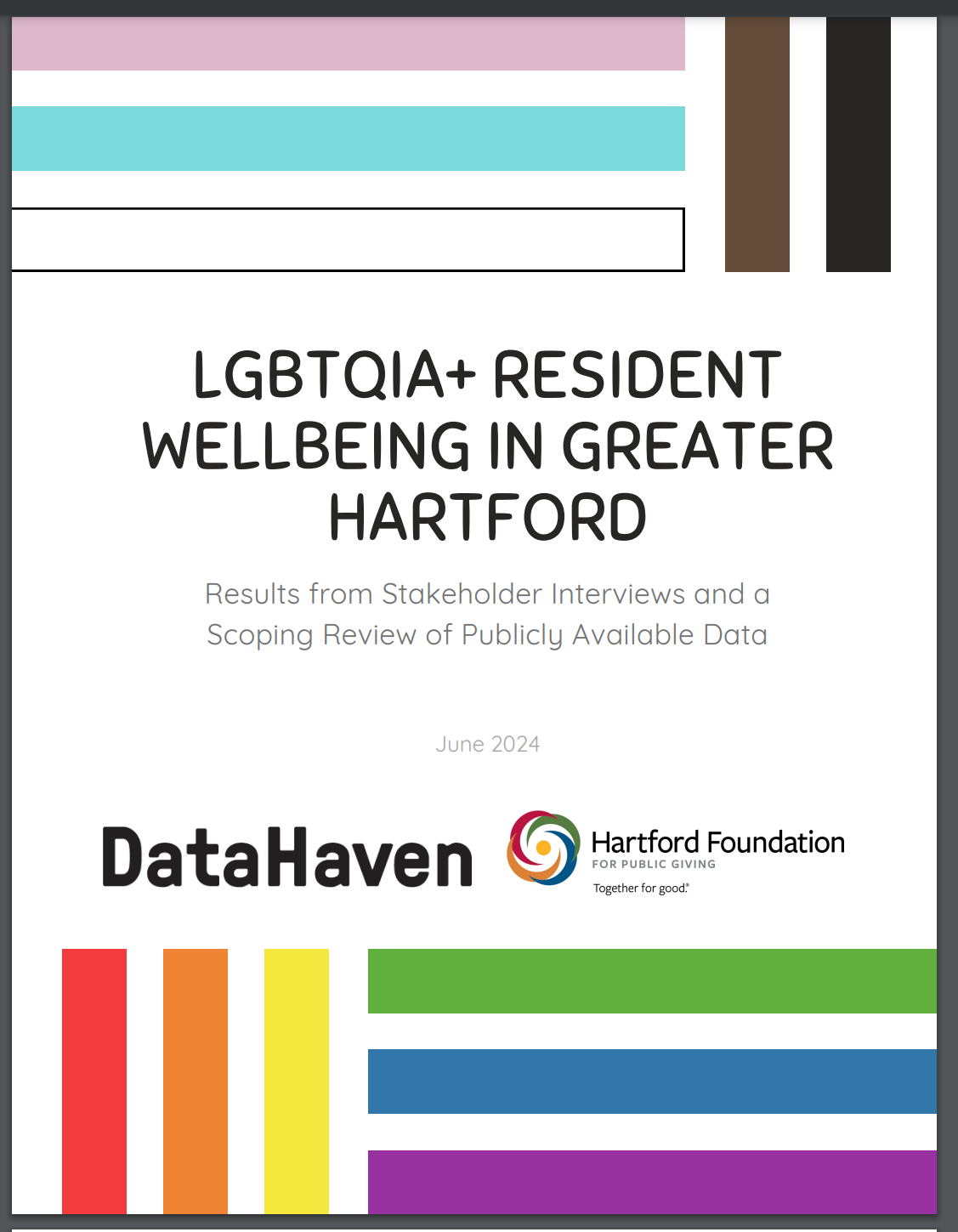 Shannon Carter, MPH (they/them)
shannon@ctdatahven.org
https://www.ctdatahaven.org/